B859
The Future of Visual Studio
Amanda Silver 
Director of Program Management
Microsoft Development Approach
Powerful
Open
Productive
The Visual Studio family
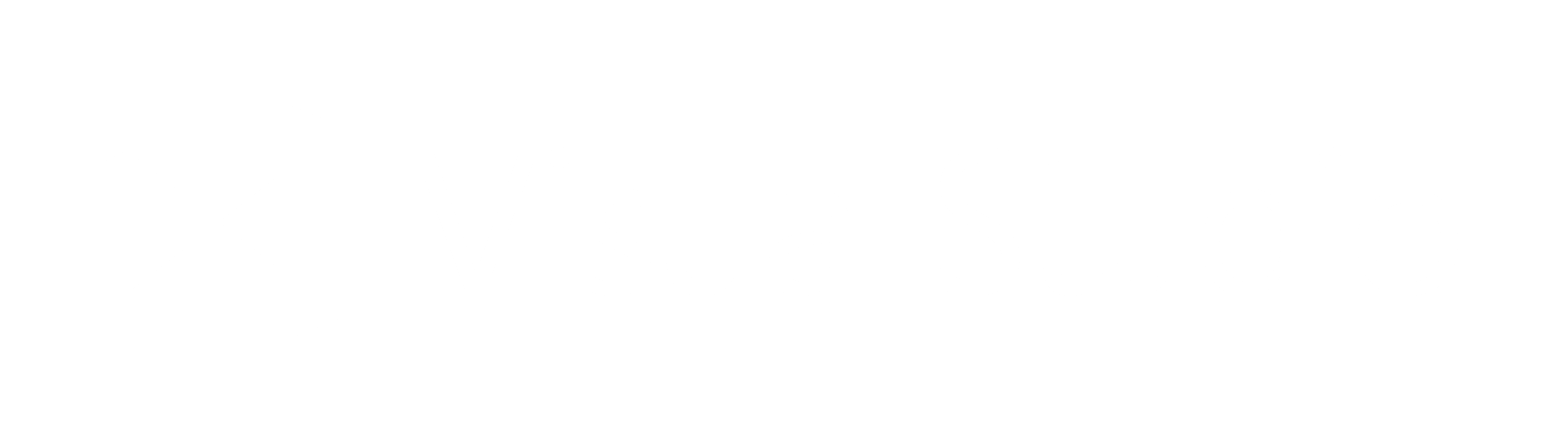 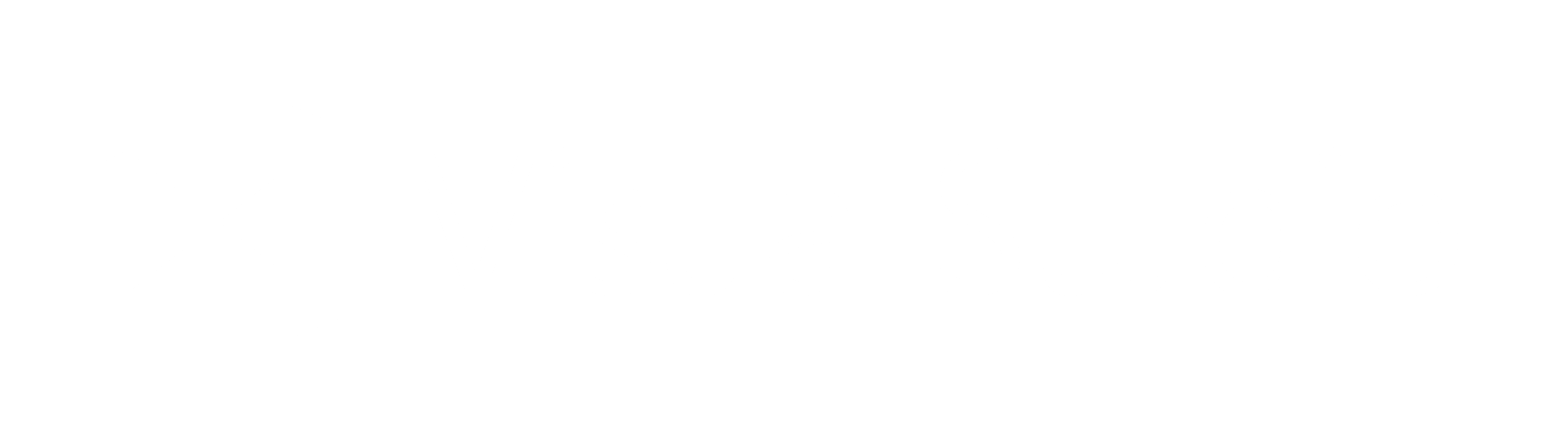 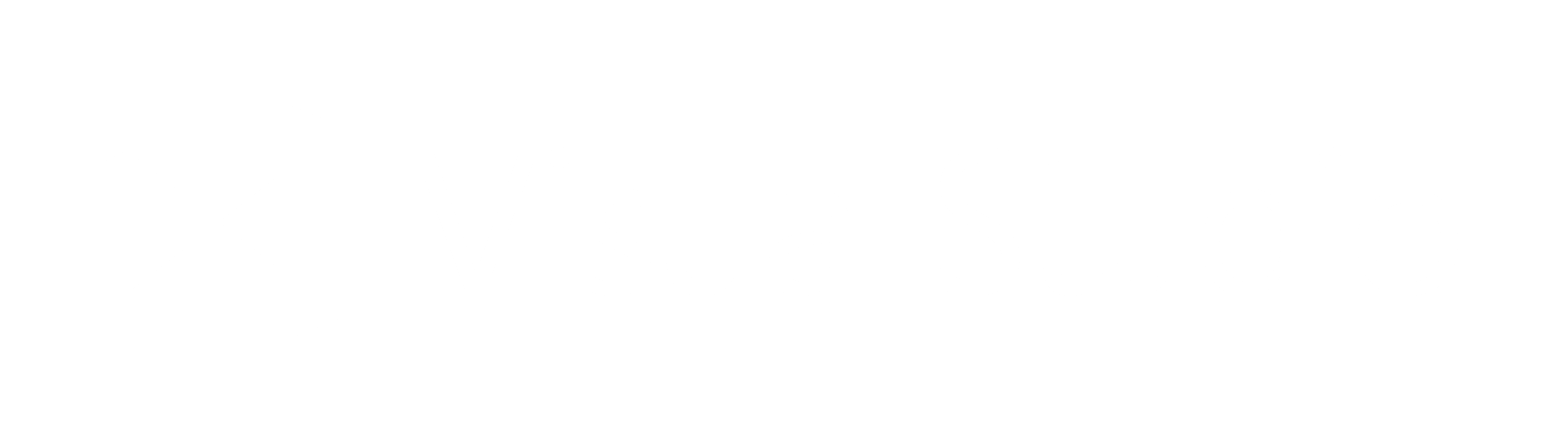 Code
Team Services
Most complete developer IDE
Code Optimized Editor
Cloud services for teams
Best-in-class tools for every developer and every team
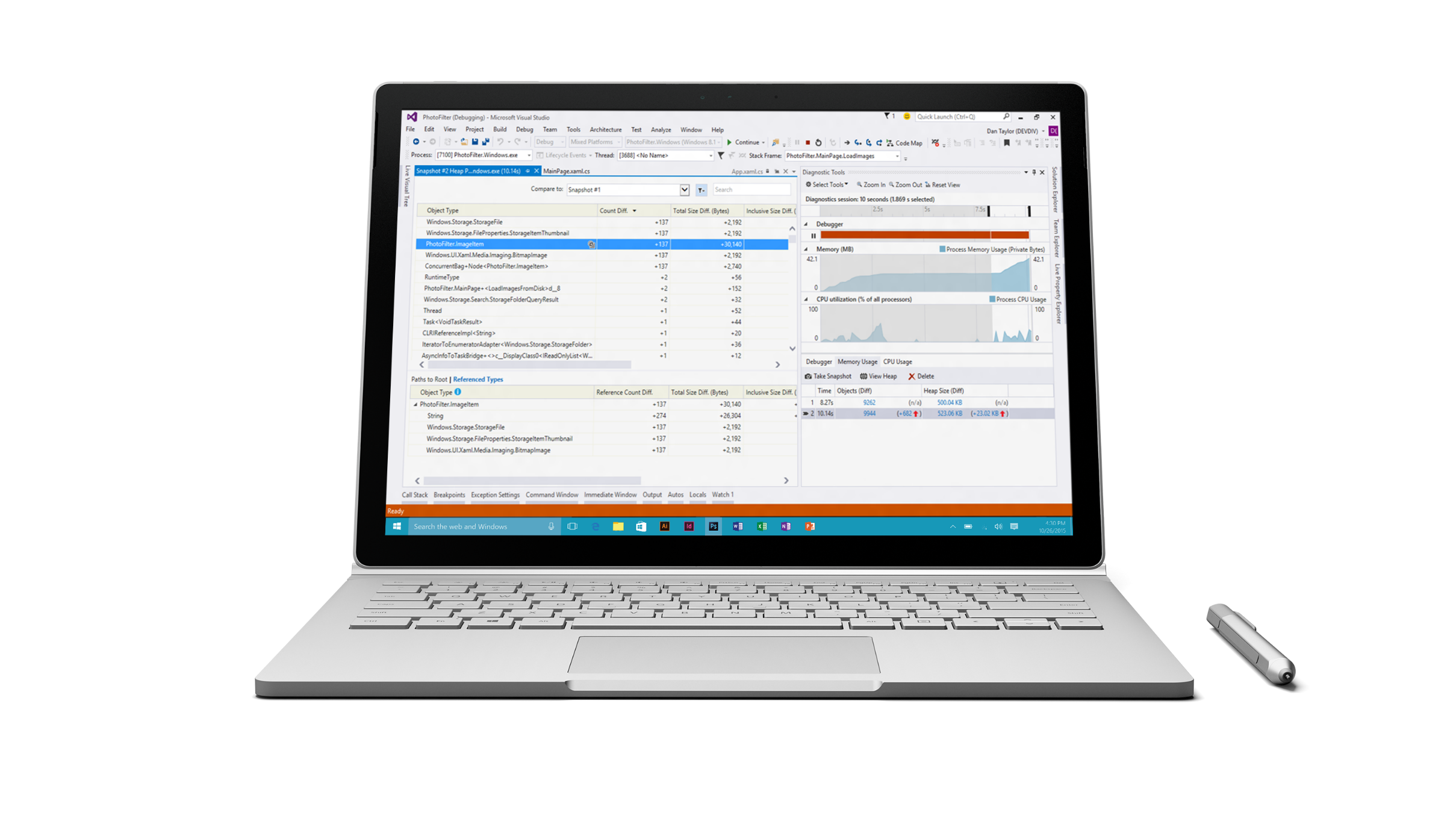 Visual Studio momentum
12.7M+ Visual Studio 2015 downloads
6K+ extensions in gallery
950K+ extension downloads per month
New acquisition experience
Lightweight 
Base install 250 MB

Fast 
Base install average <180s

Optimized 
Installs only what you need

Low impact & isolated
No more MSI and GAC
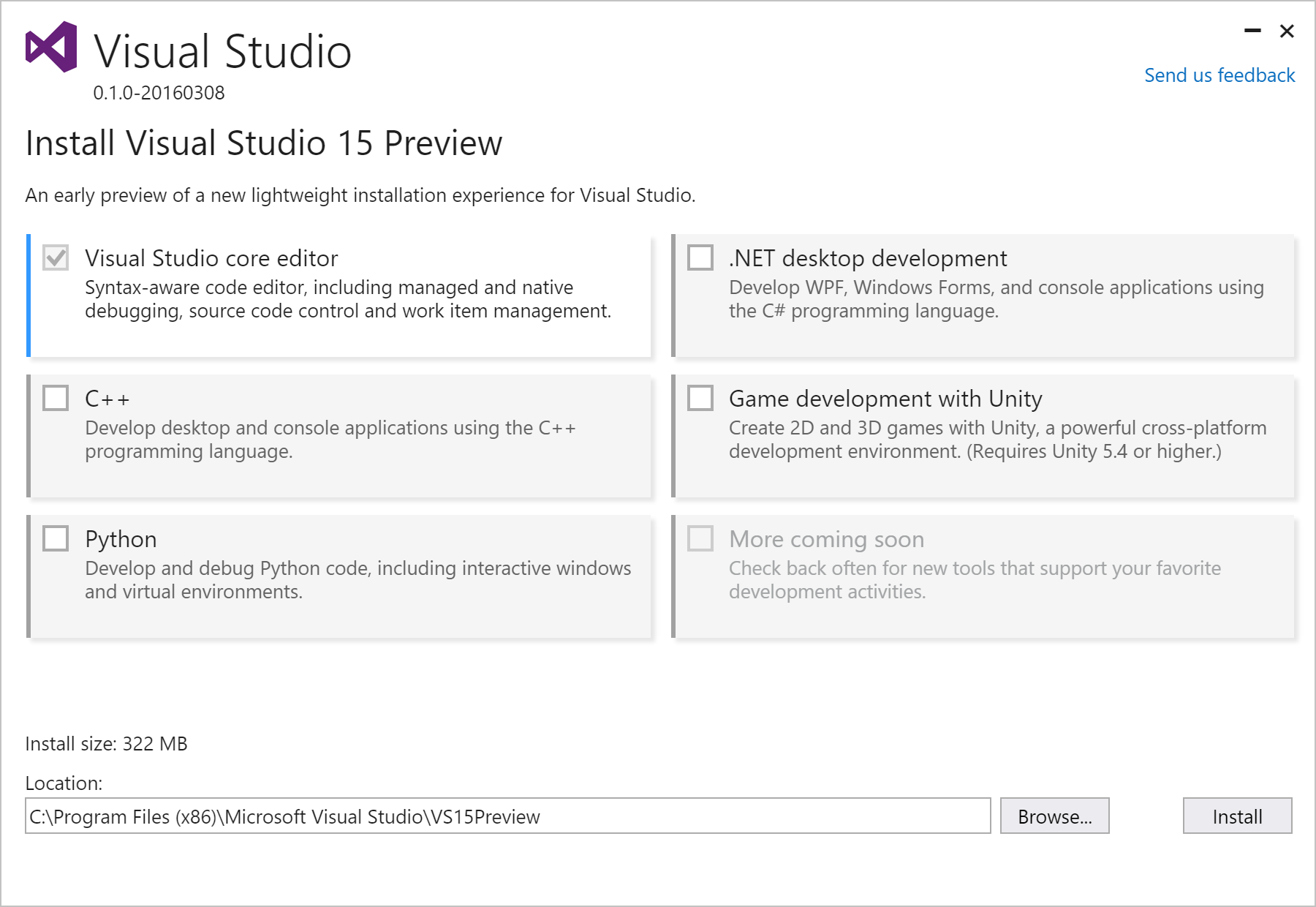 http://aka.ms/vsnext
Tools and services for any developer, any app
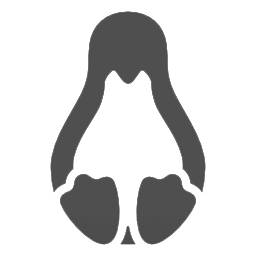 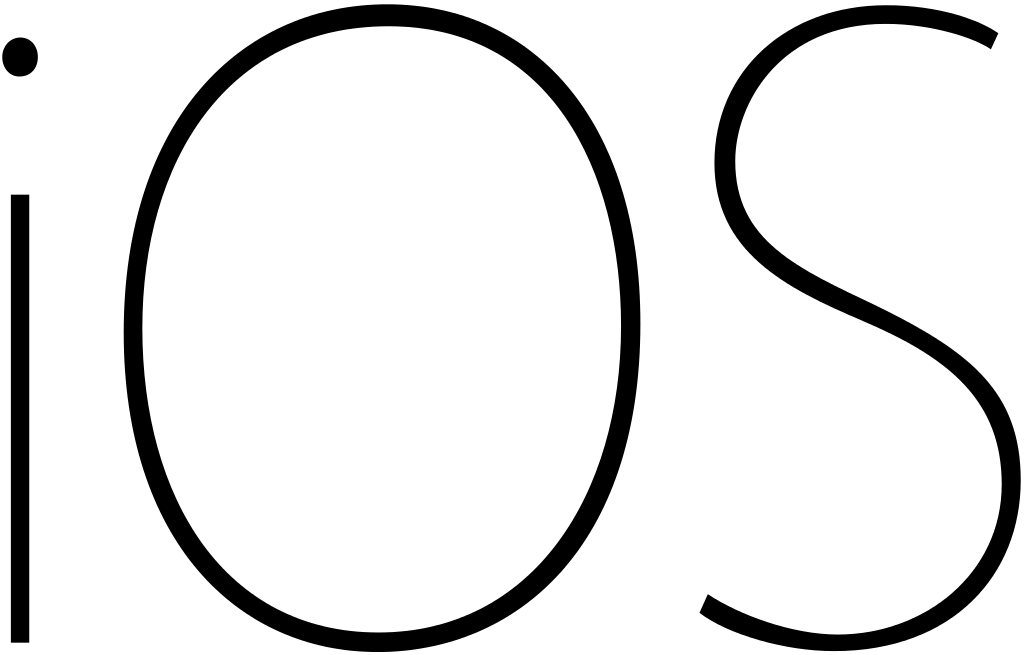 Windows
Linux
iOS
Android
.NET
C++
JavaScript
PHP
Python
Node.js
R
Cordova
Unity
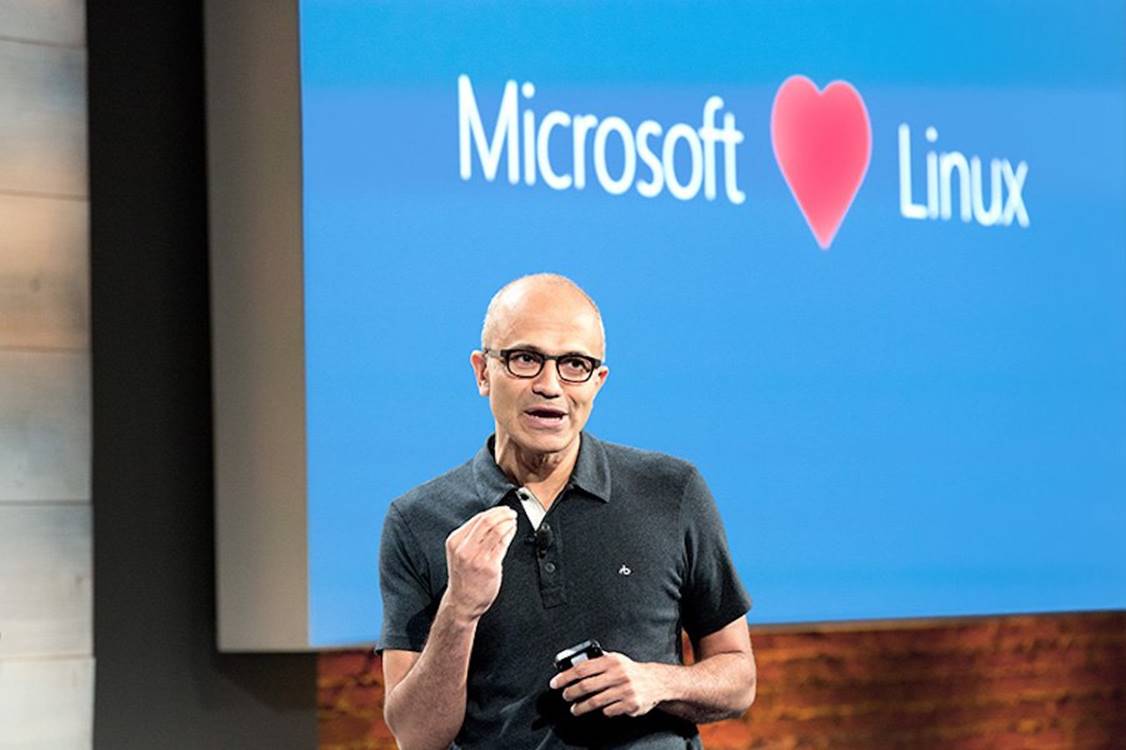 Any Developer Any App
Developer Inner Loop Productivity
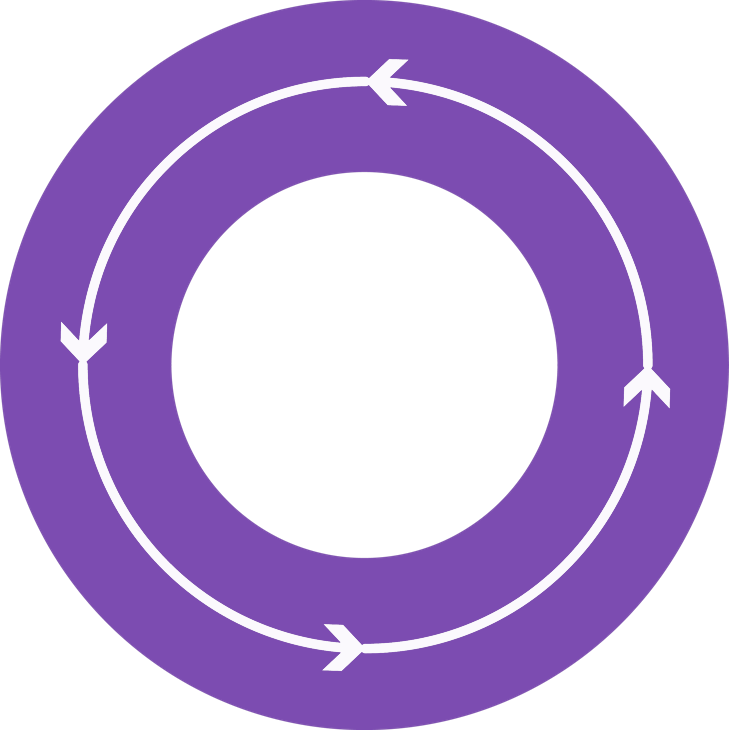 Edit
Create and update your code
Diagnose
Fix and optimize your code
Test
Validate your code
Compile
Build your code
Productivity
Developer Inner Loop Productivity
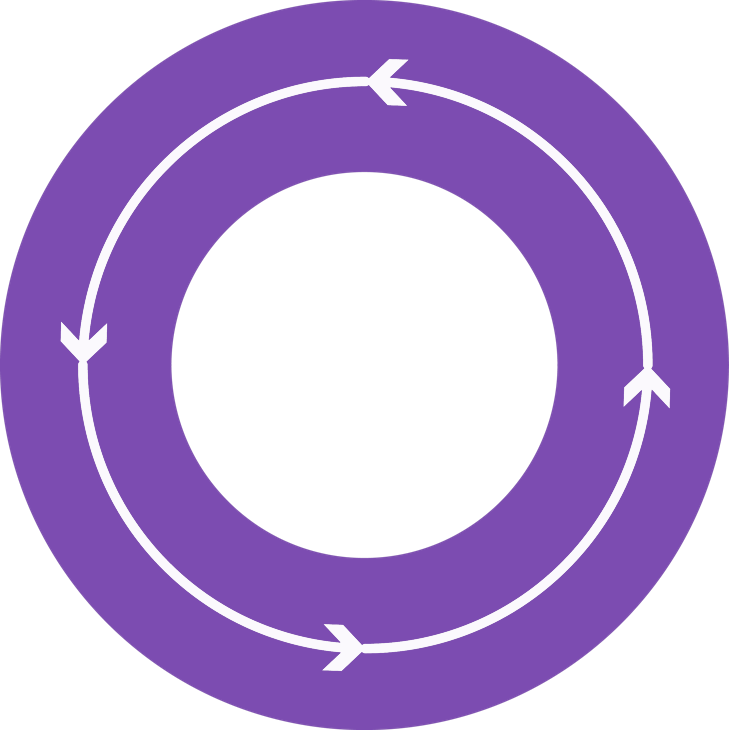 Edit
Create and update your code
Diagnose
Fix and optimize your code
Commit
Share your code
Test
Validate your code
Compile
Build your code
Productivity - Commit
Developer Inner Loop Productivity
Diagnose
Performance insights and powerful debugging
Edit
More efficient in writing code
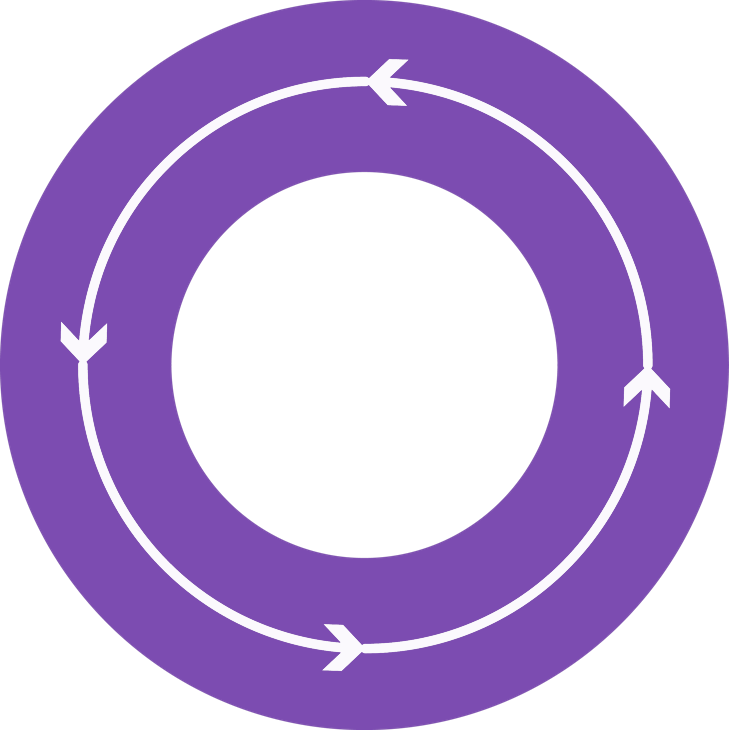 Commit
Optimized SCC workflow with rich history
Compile
No time wasted waiting for compilation
Test
Quality early and continuous execution
We want to hear from you!
Inside Visual Studio
Outside Visual Studio
Report a problem
“I ran into an issue”
Send a suggestion
“I have a great idea”
Rate this product
“I love Visual Studio!”
Take surveys
“I have more to tell you”
Forums
Social channels 
@visualstudio
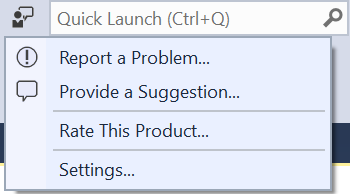 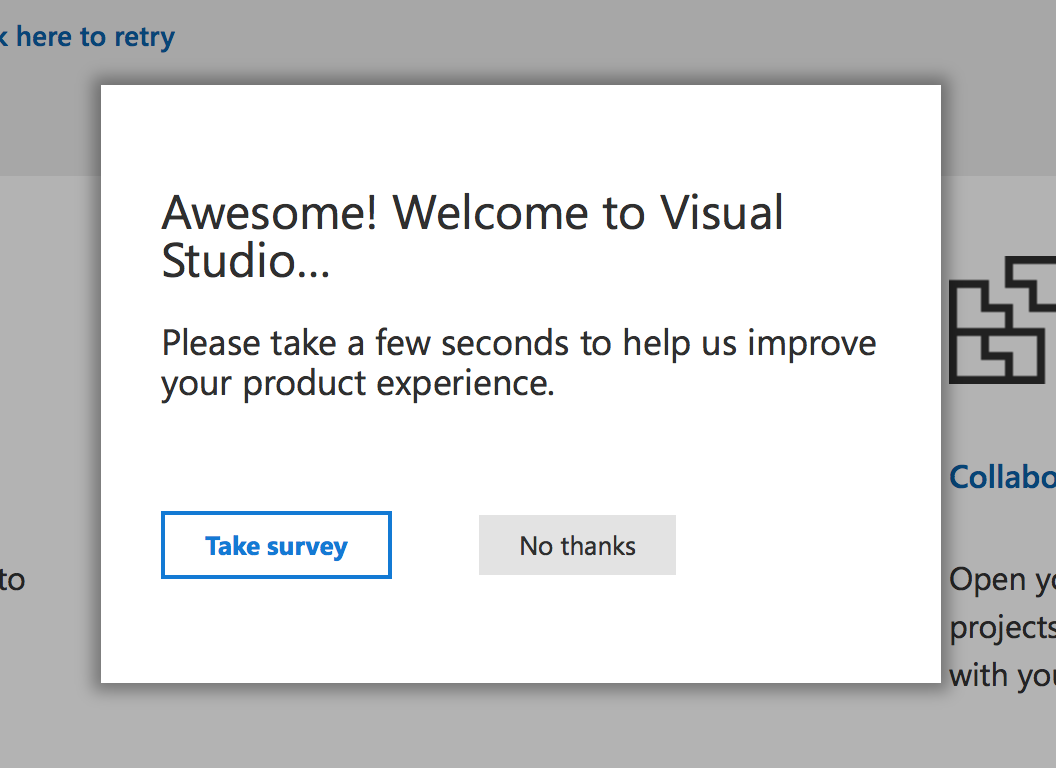 We want to hear from you!
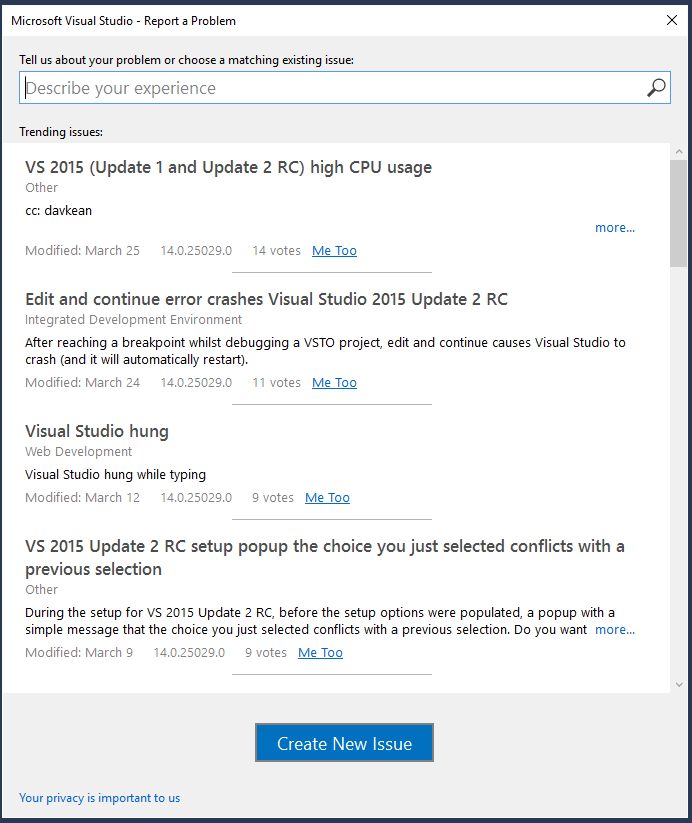 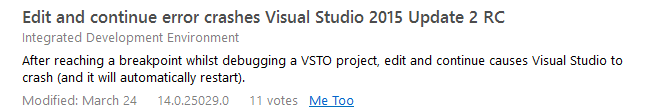 Behind the scenes: UI delay
Future of Visual Studio
Lightweight install, optimized for your dev needs

Any Developer, Any App

Most productive tooling in the industry

Always improving with your feedback
Download Visual Studio “15”
Please provide us feedback!
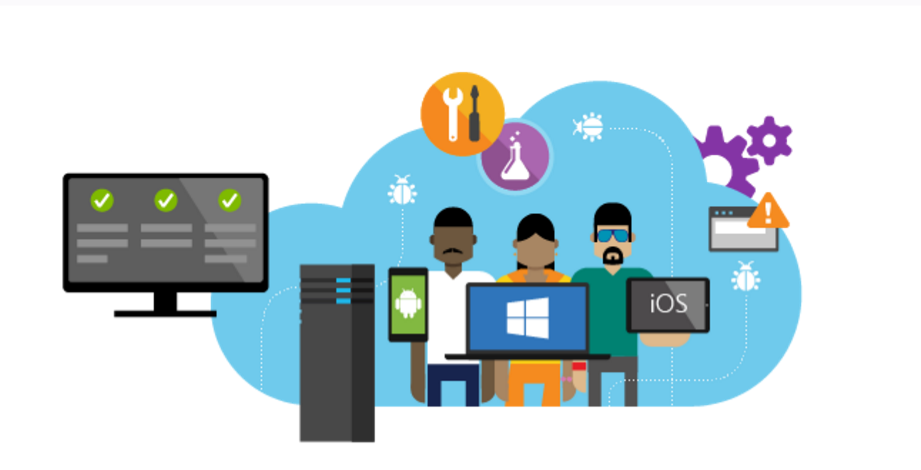 http://aka.ms/vsnext
Where to go next
Please Complete An Evaluation FormYour input is important!
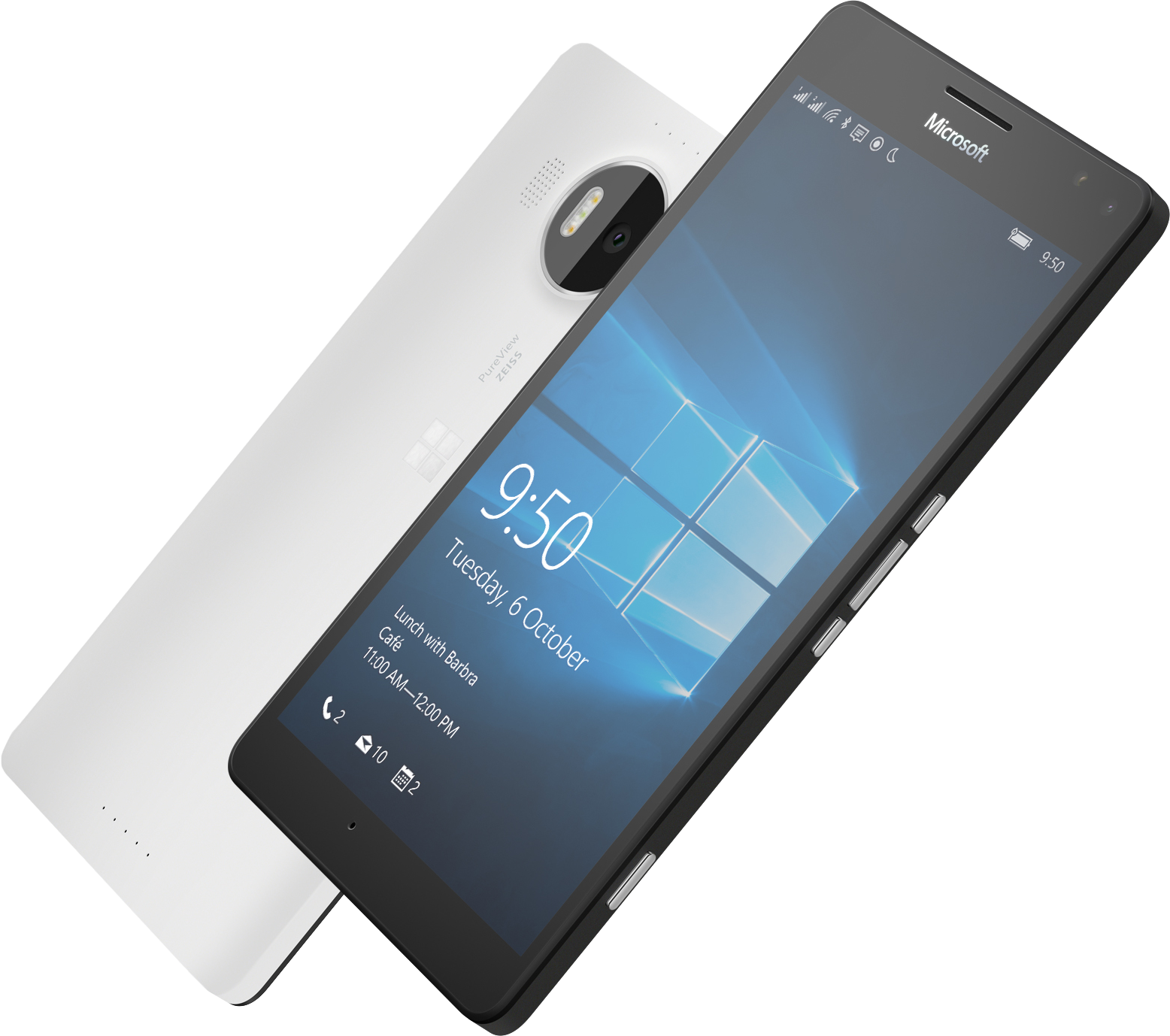 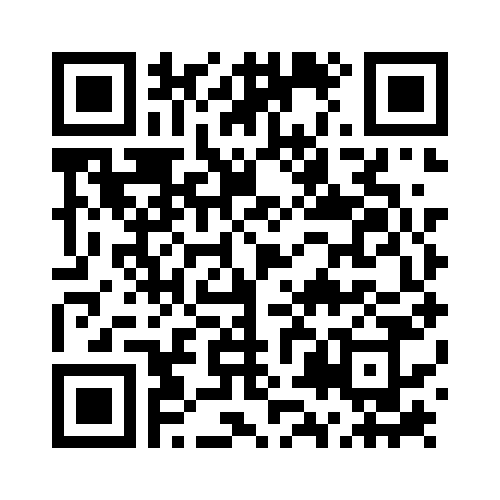 or